«Финансовая грамотность в  детском саду»
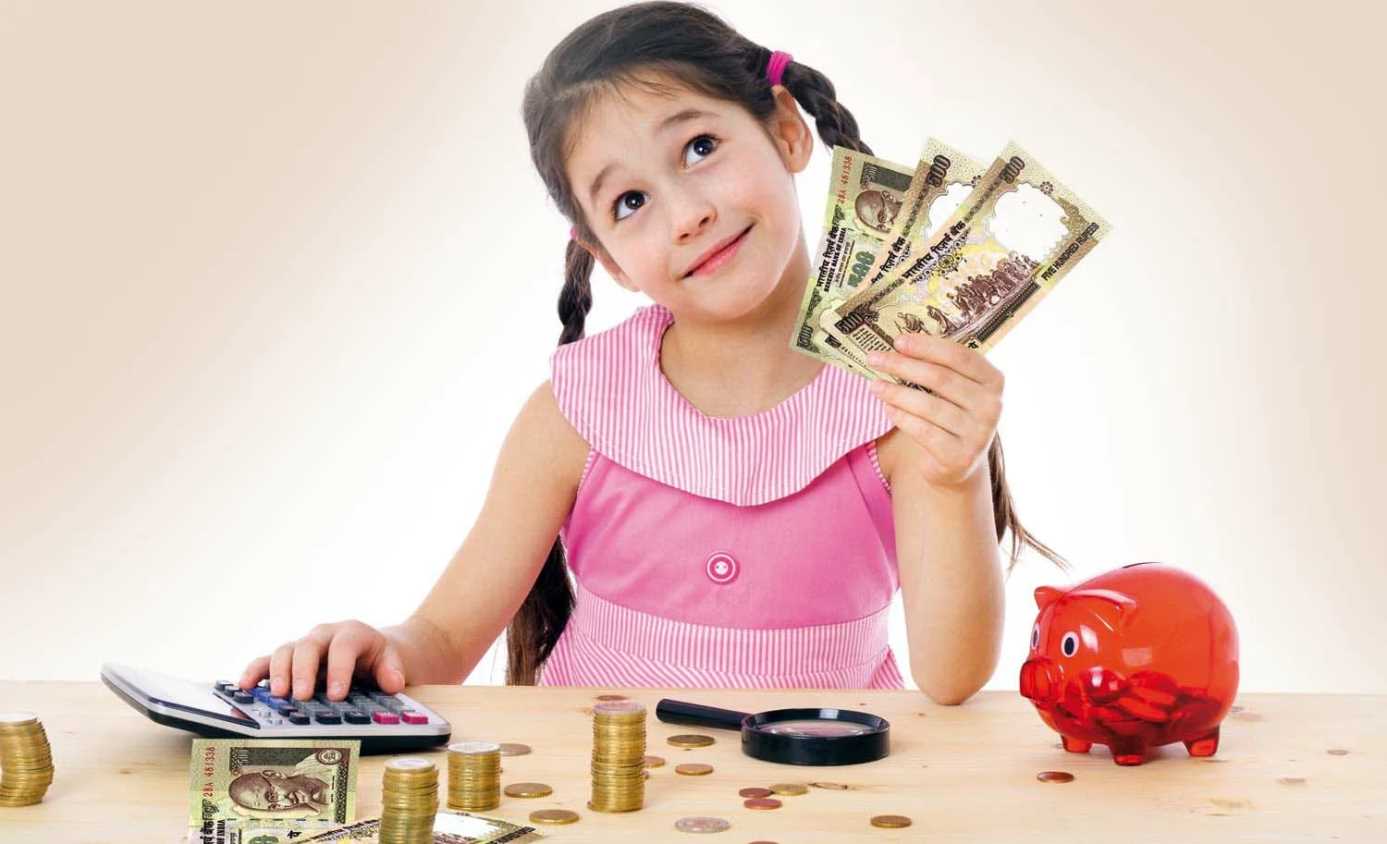 Центр «Юный финансист»
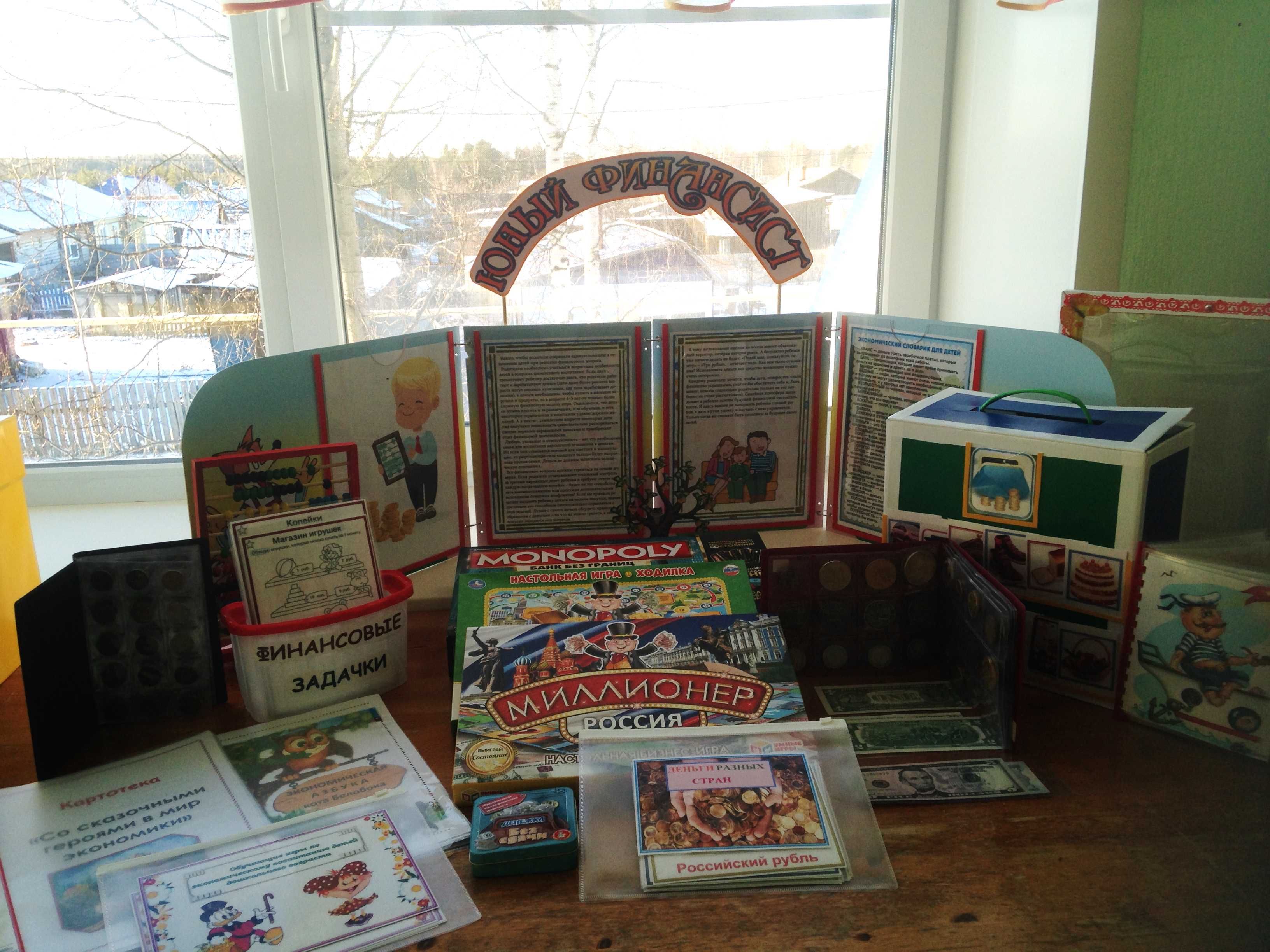 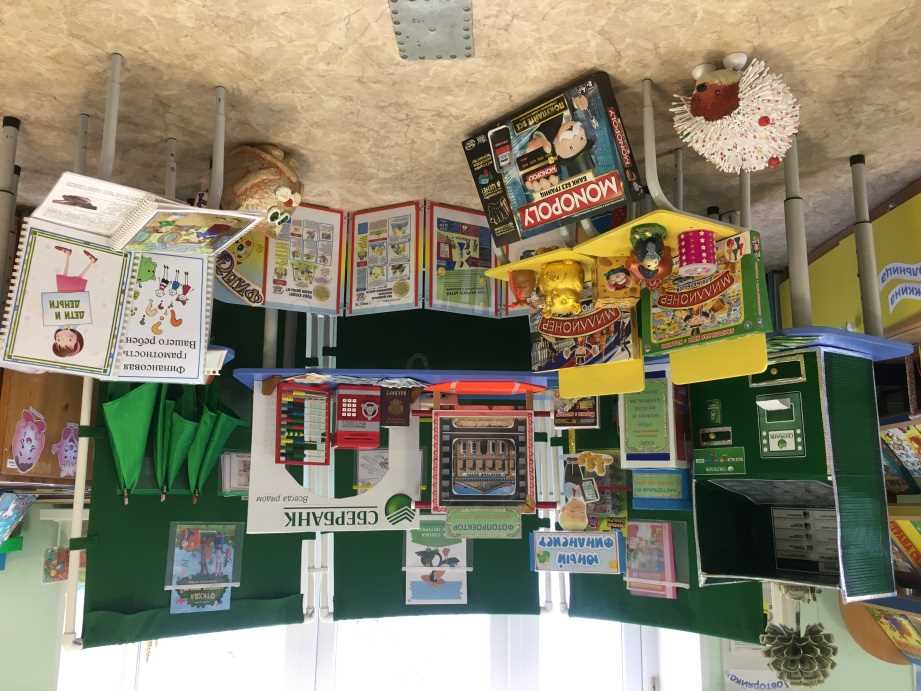 Образовательная деятельность
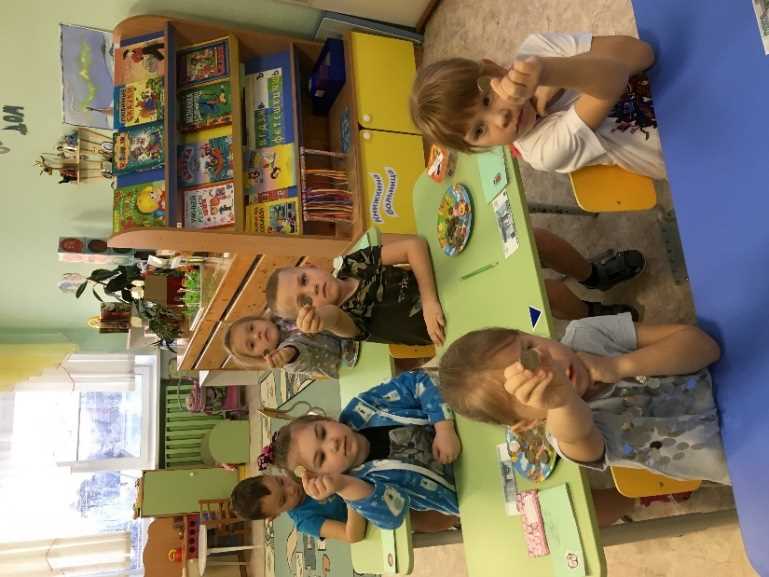 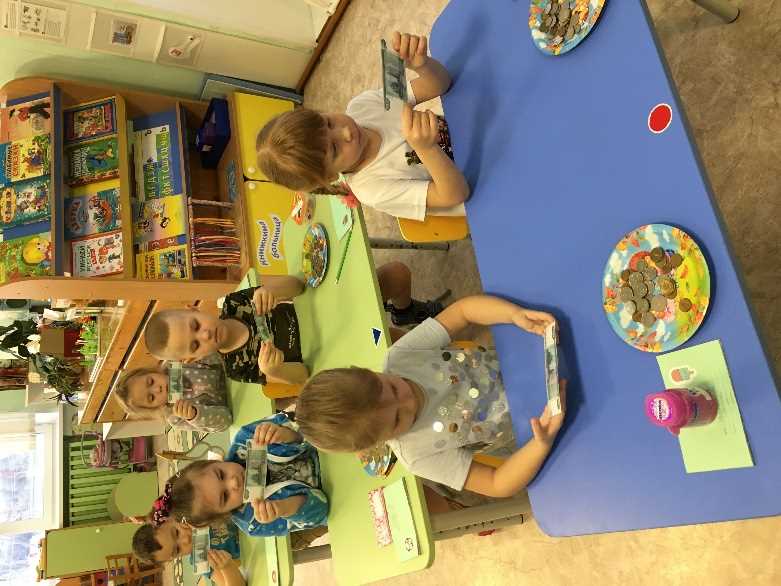 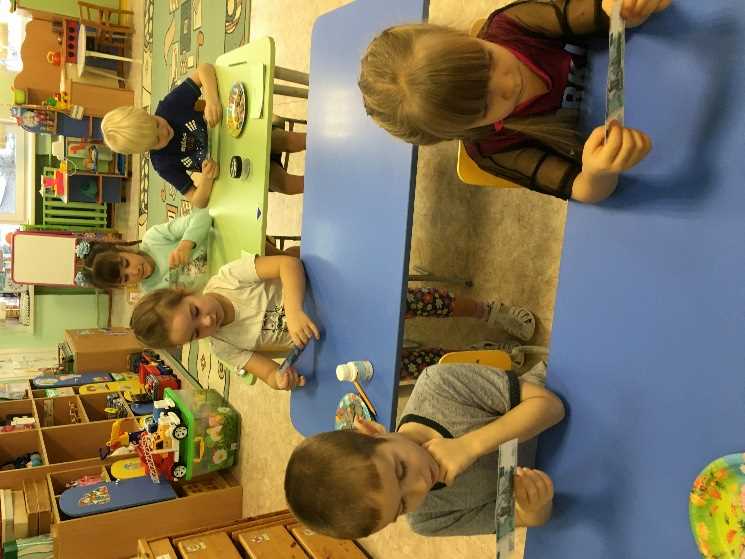 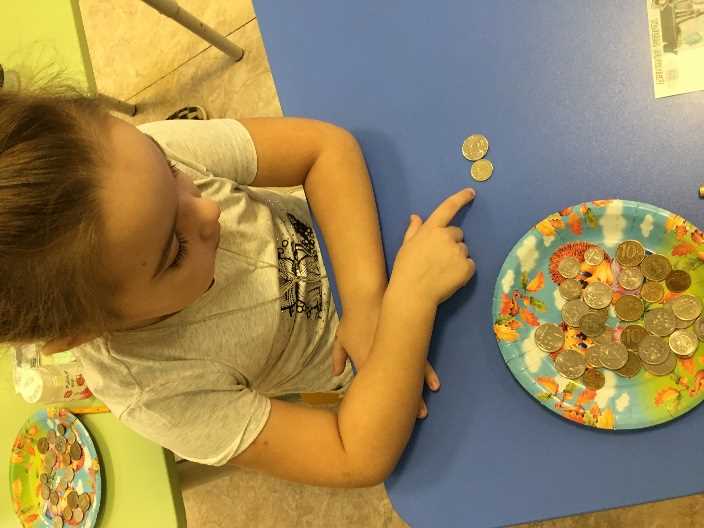 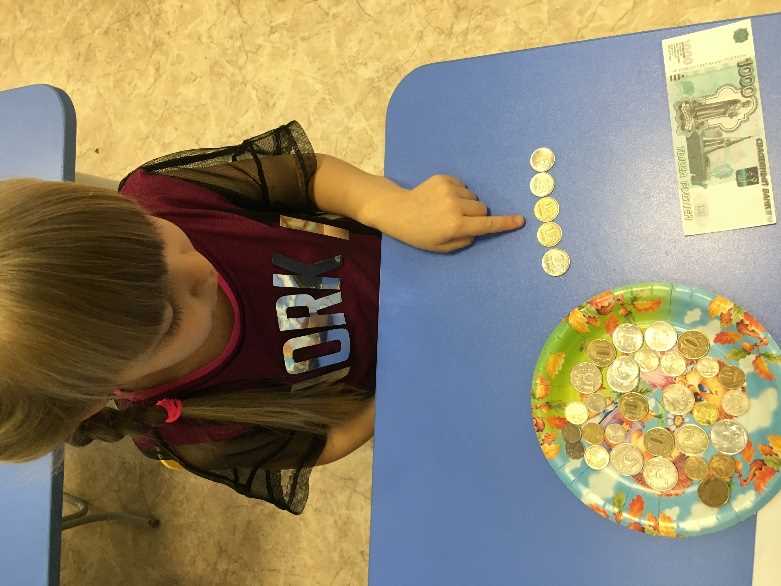 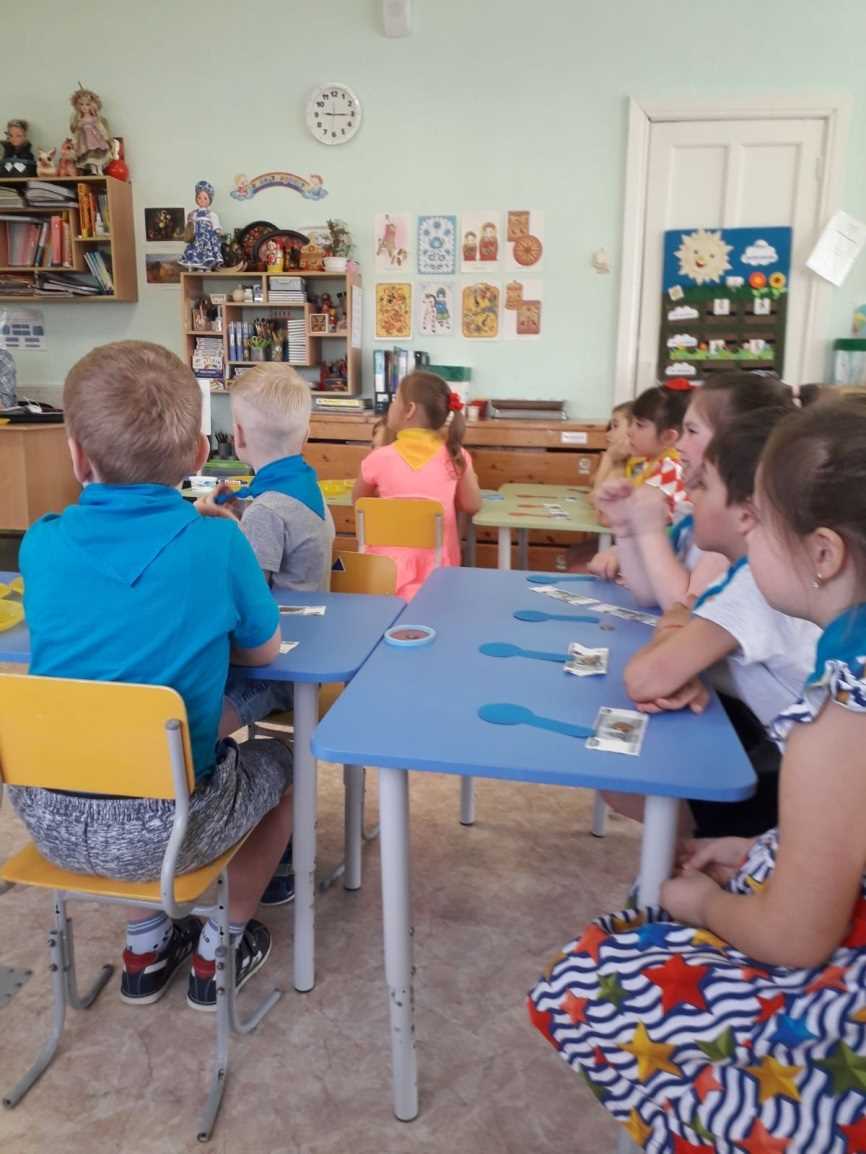 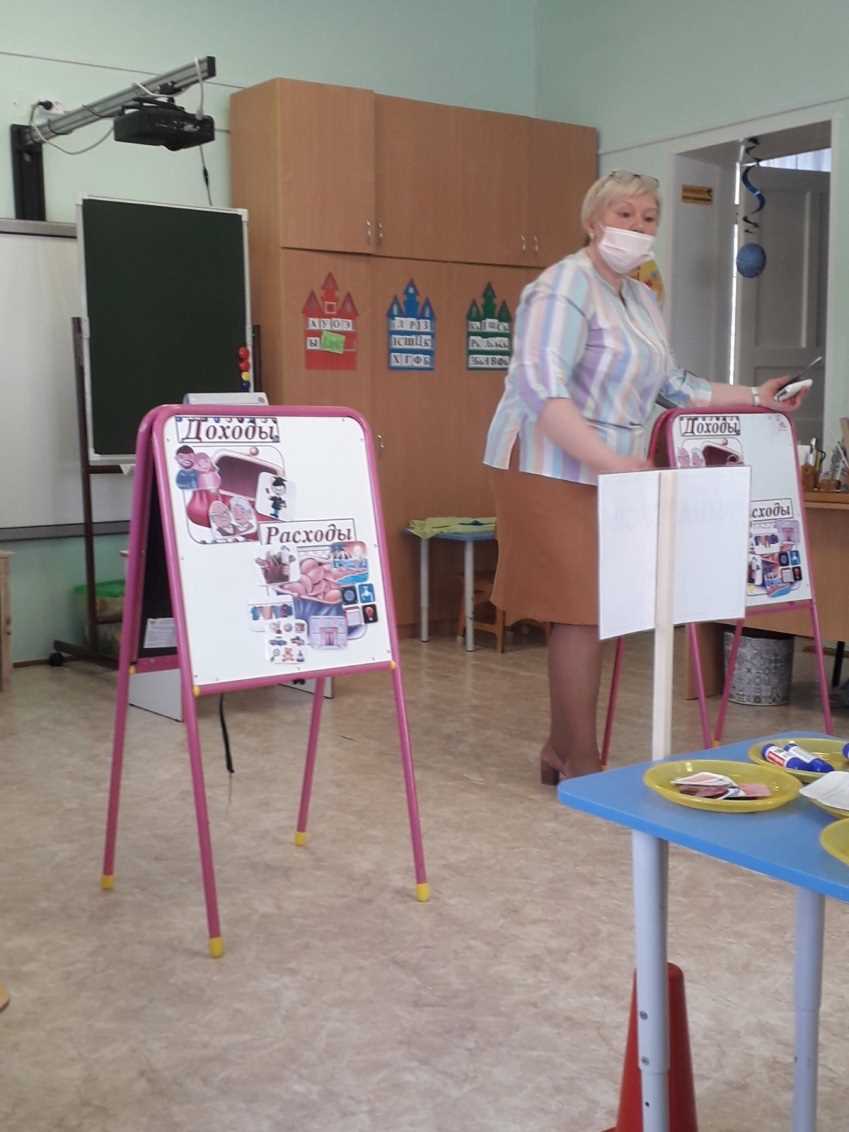 Сюжетно – ролевые игры
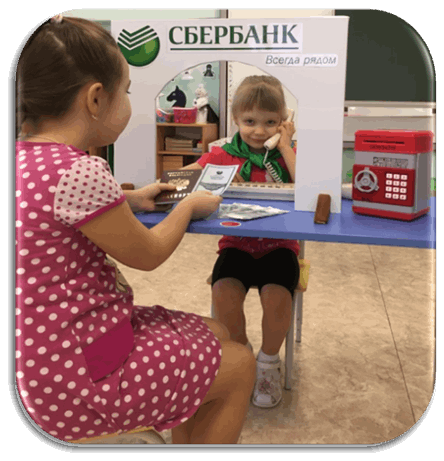 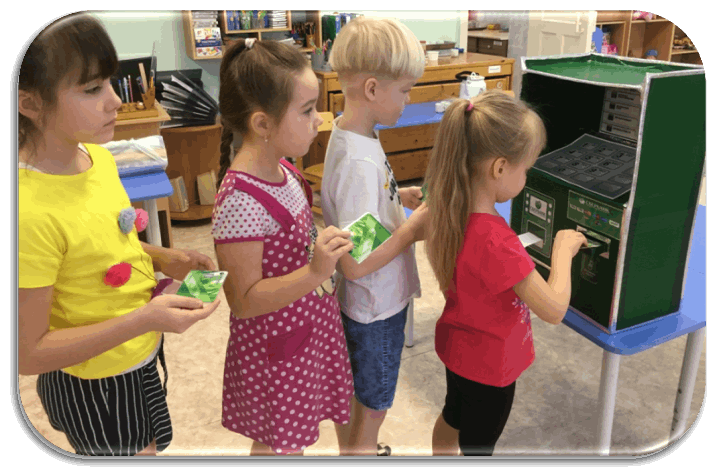 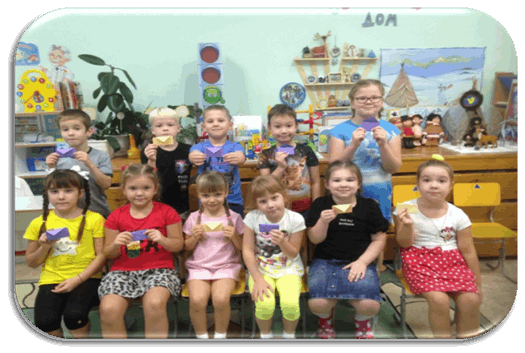 Настольные игры
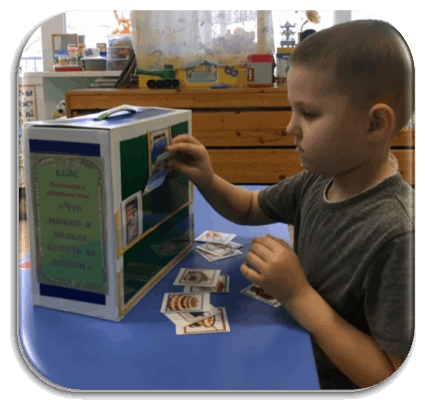 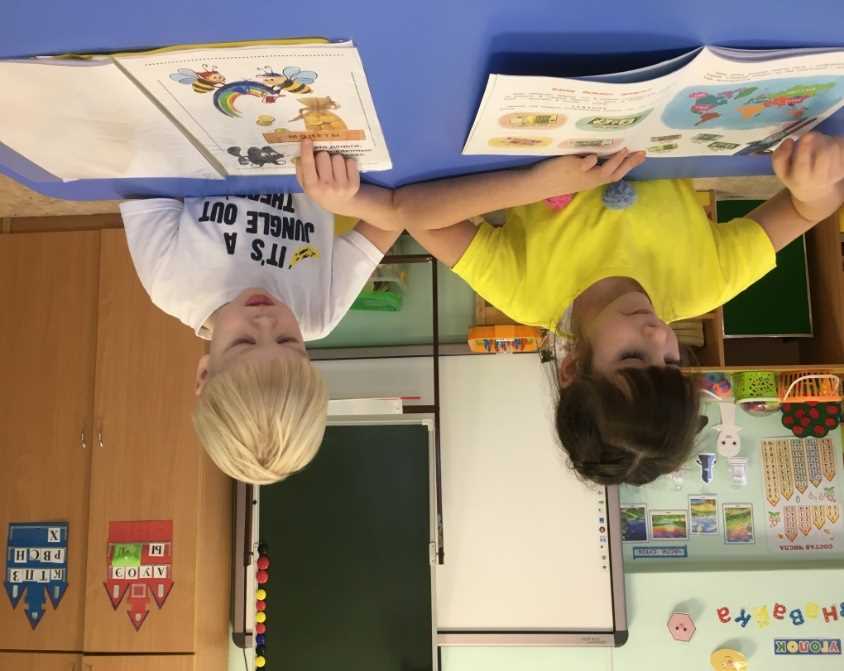 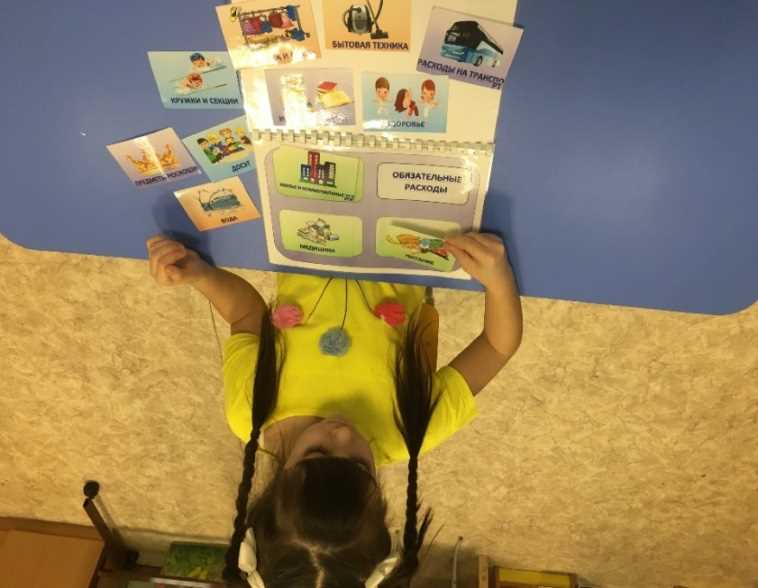 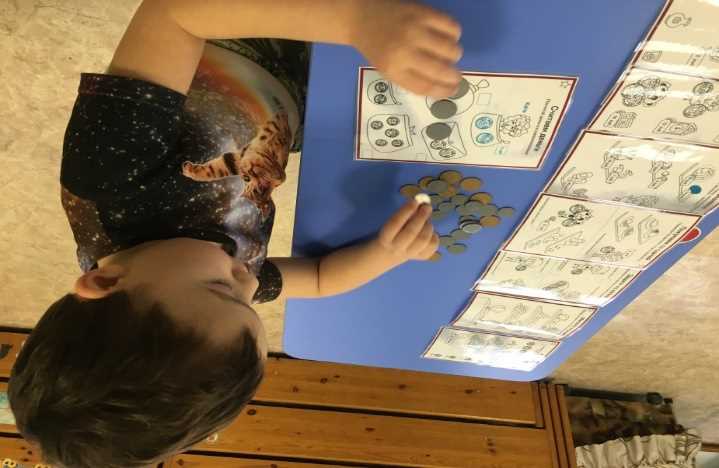 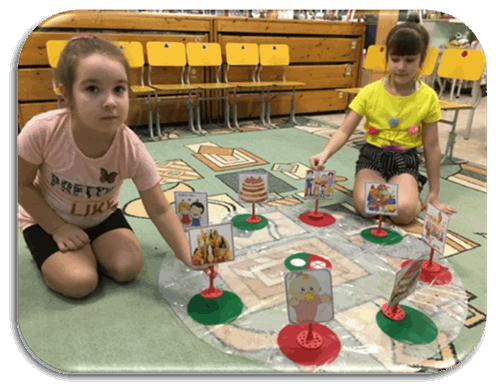 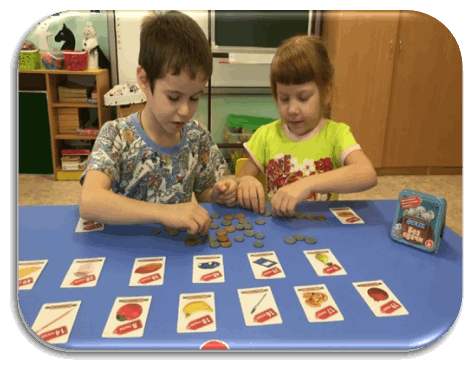 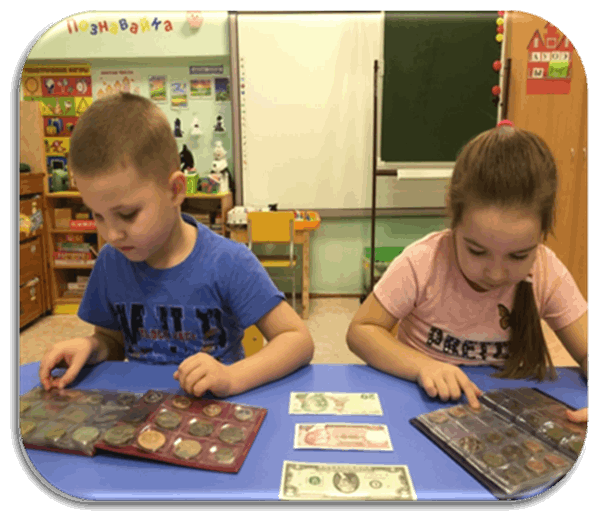 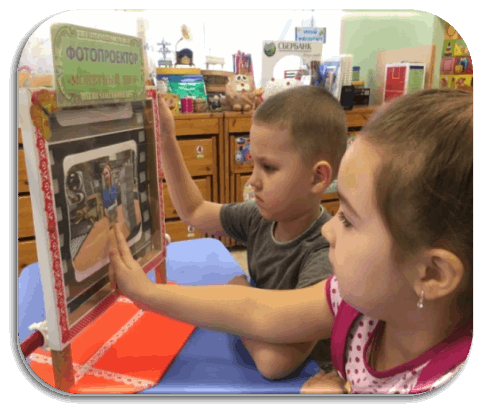 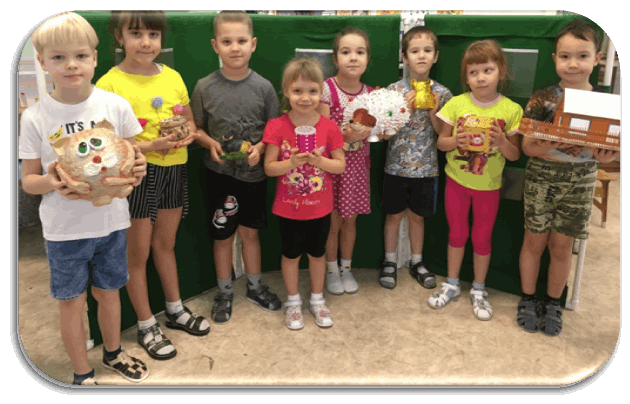 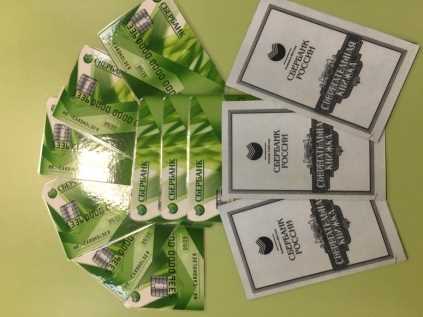 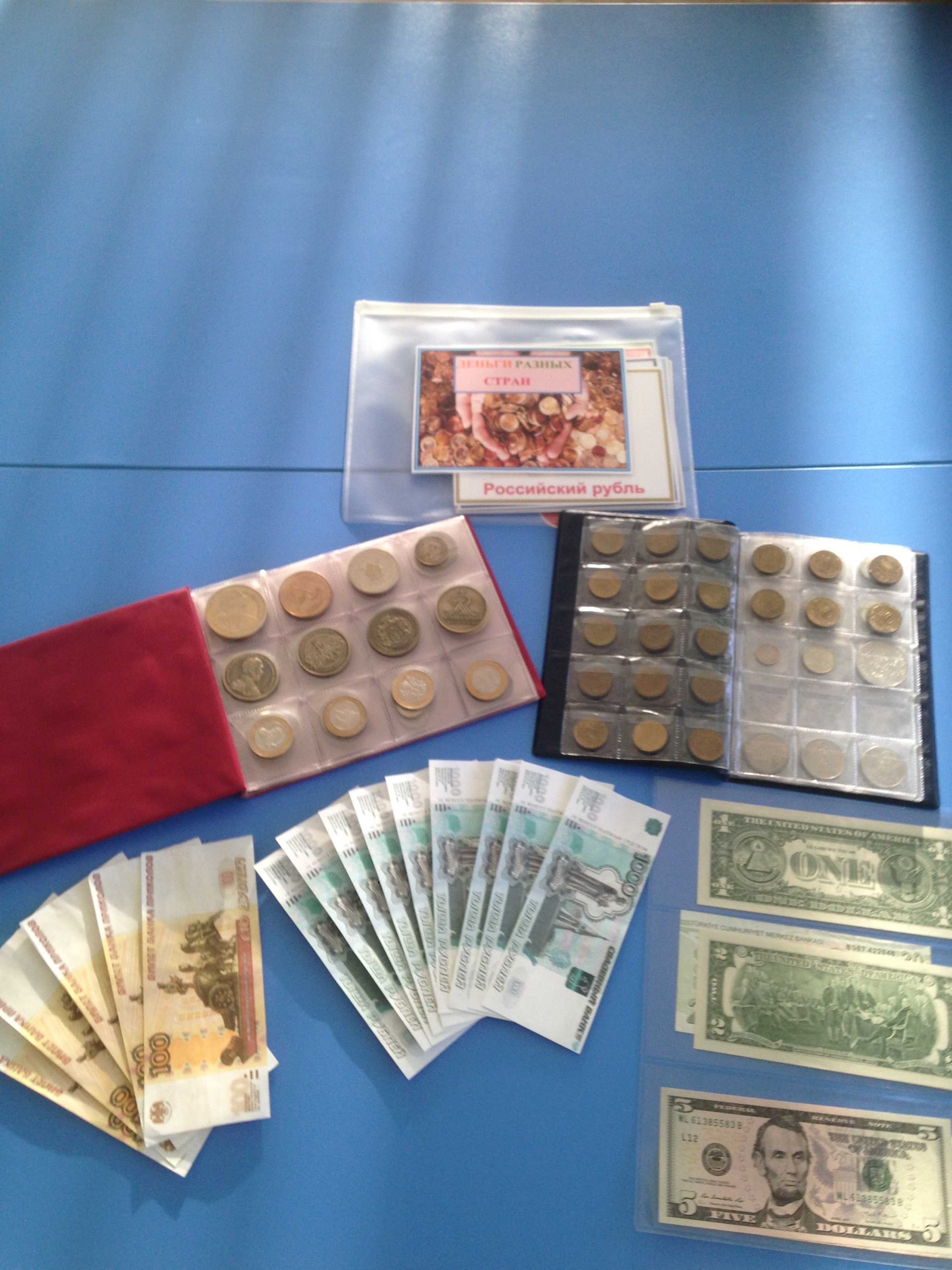 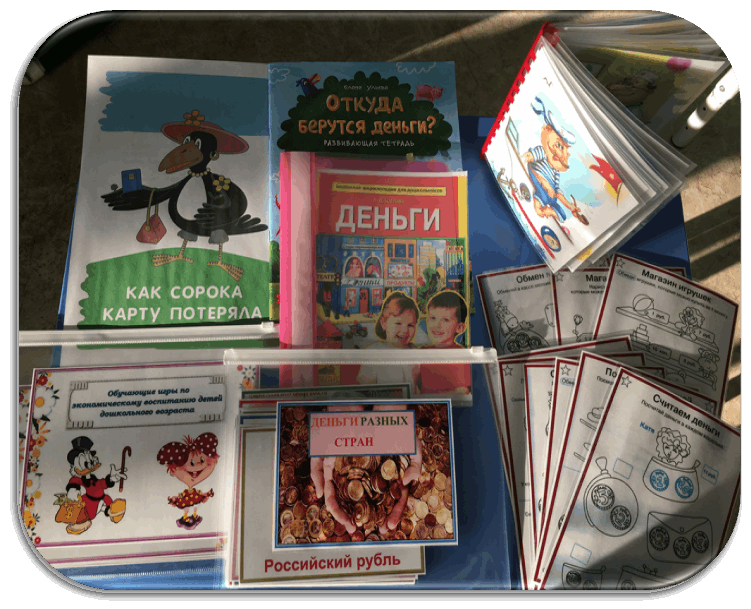 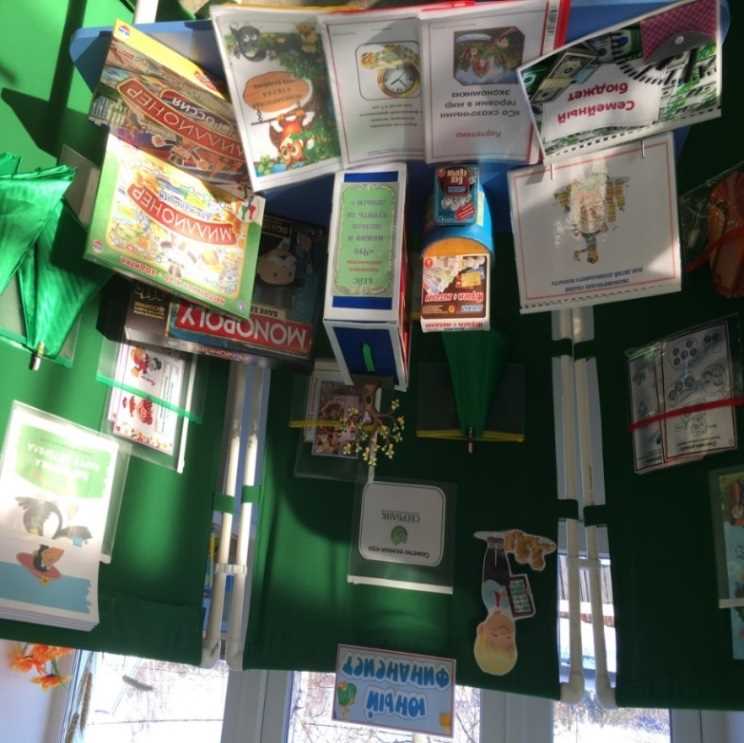 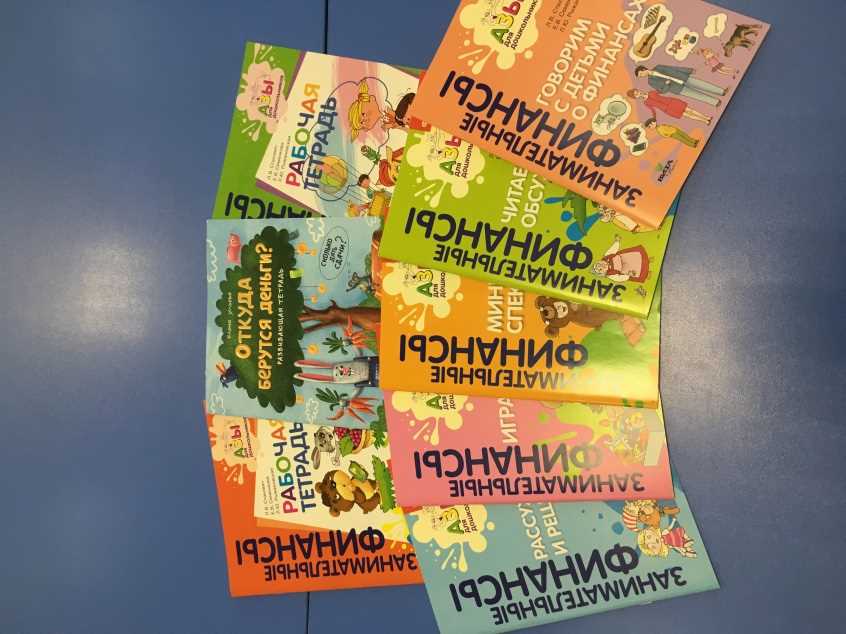 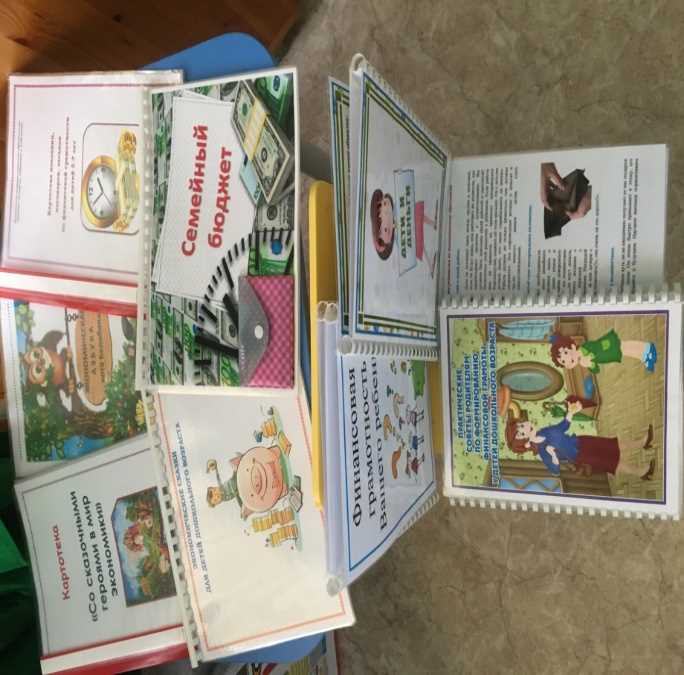 Экскурсия к банкомату
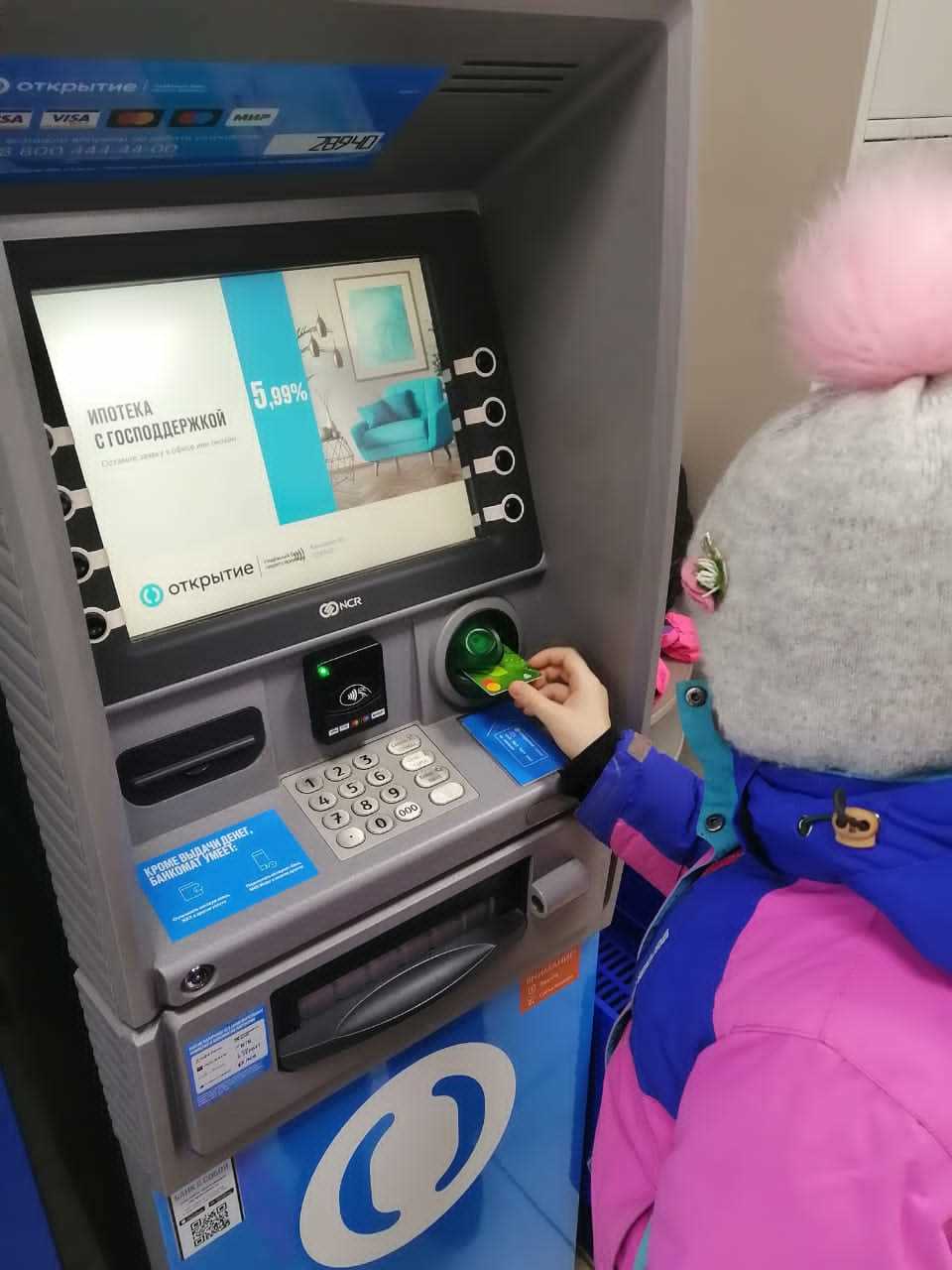 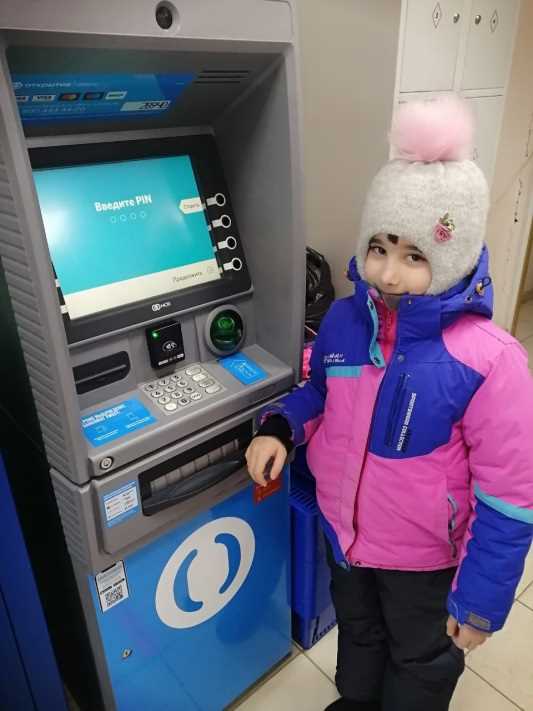 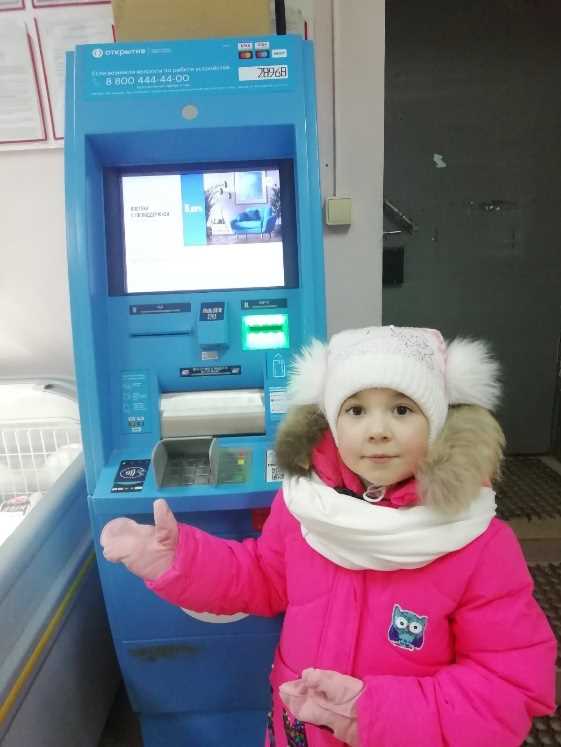 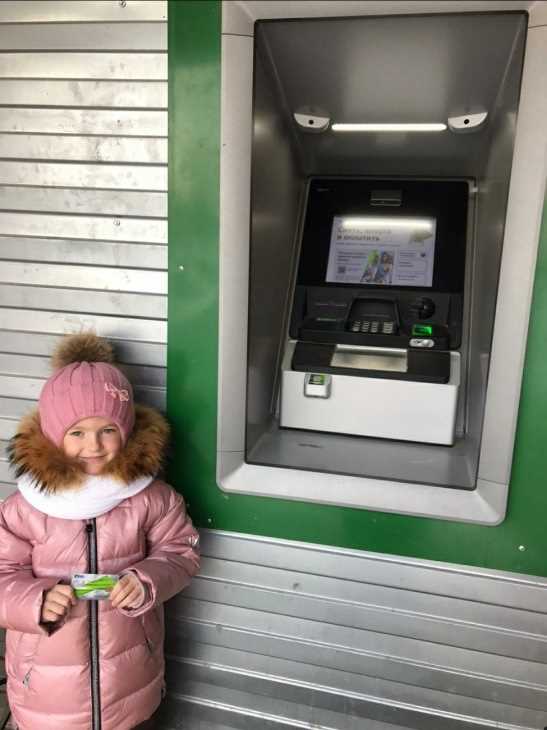 Сотрудничество с родителями
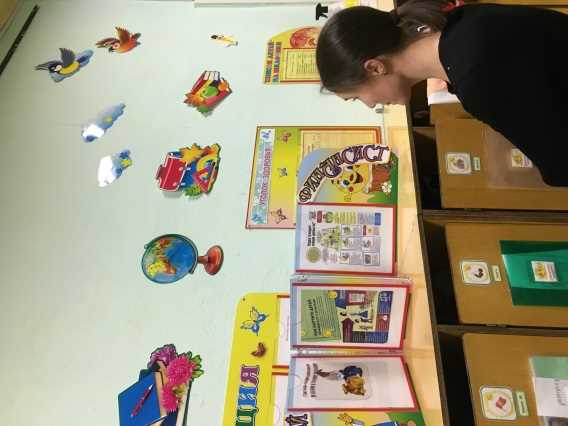 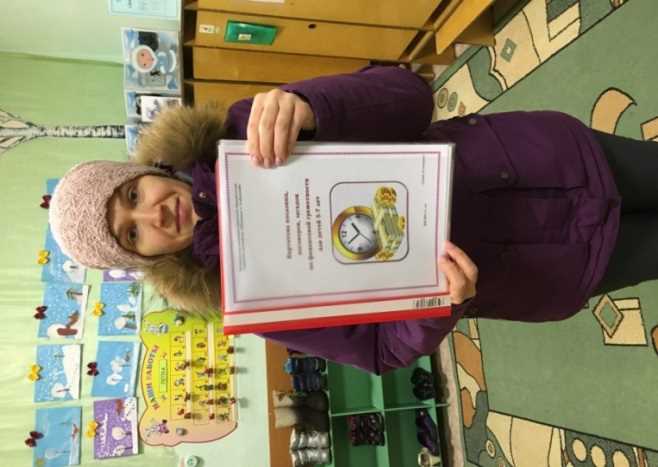 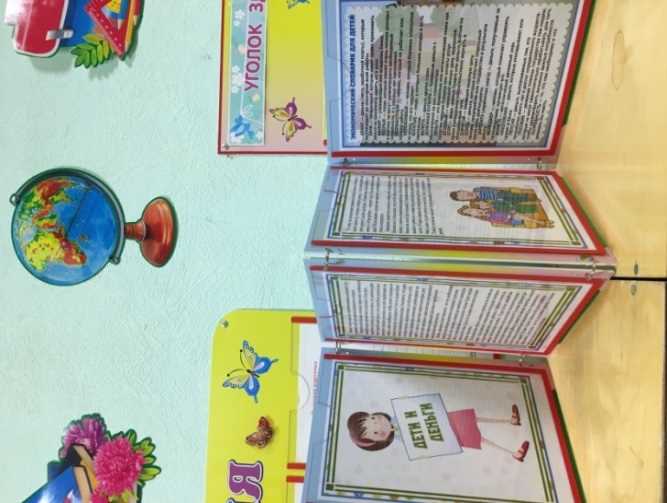 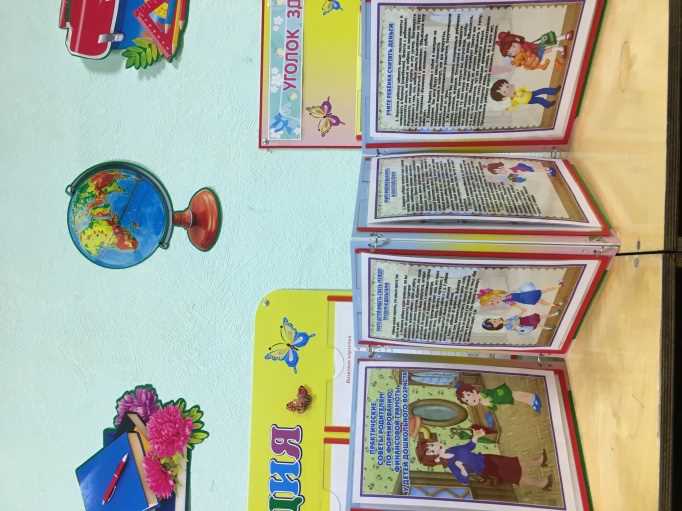 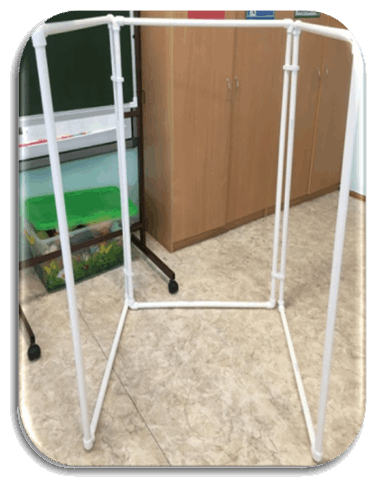 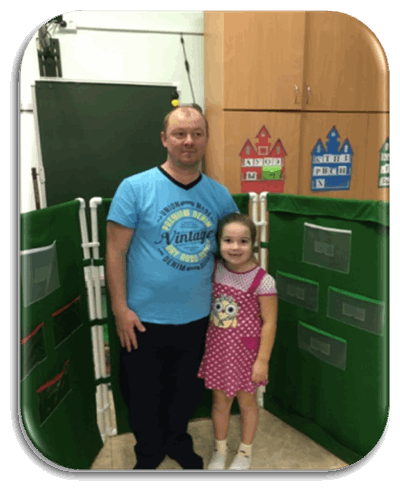 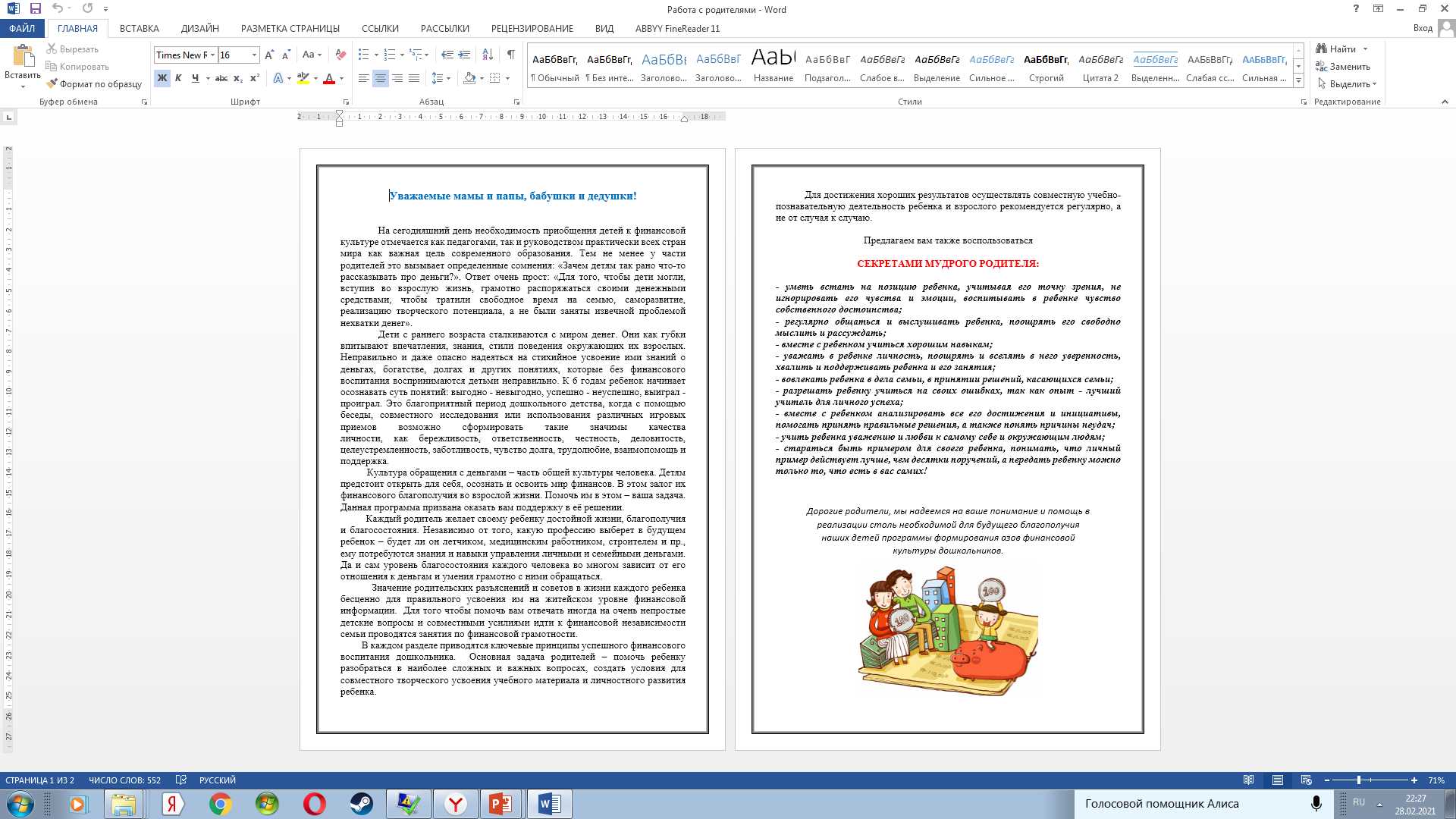 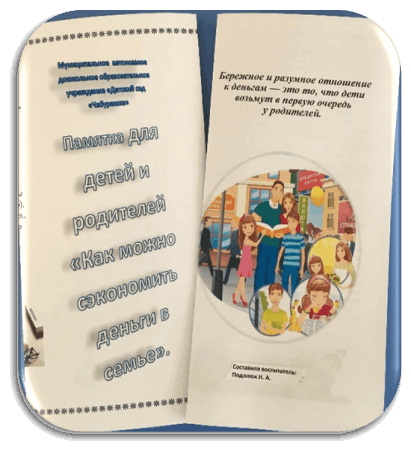 Информационные материалы: памятки, буклеты, консультации, папки - передвижки
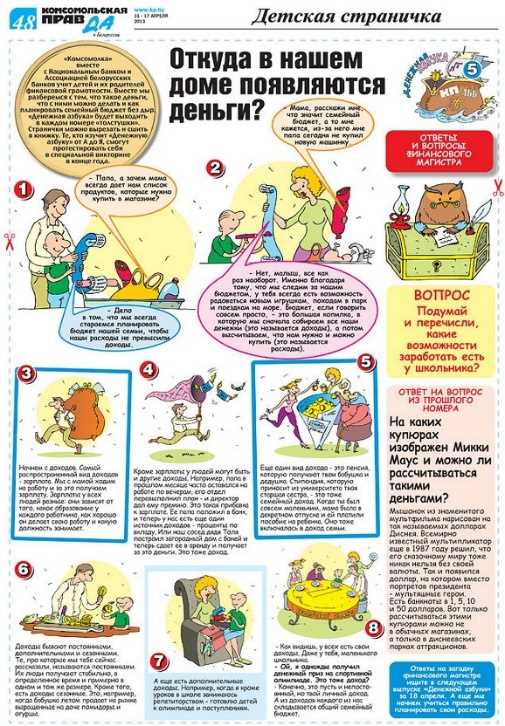 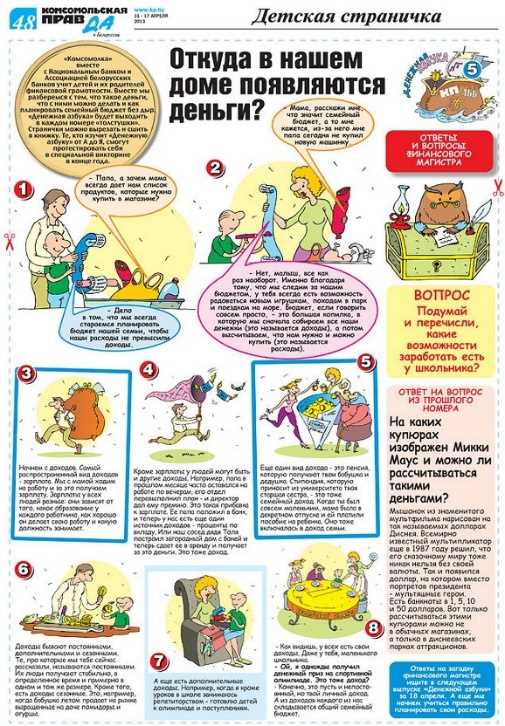 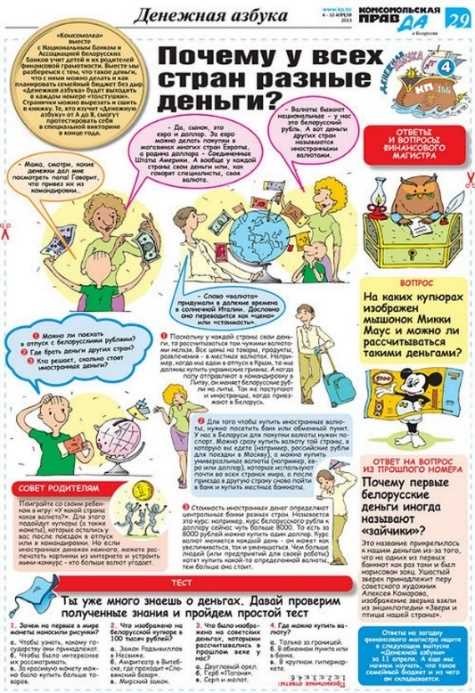 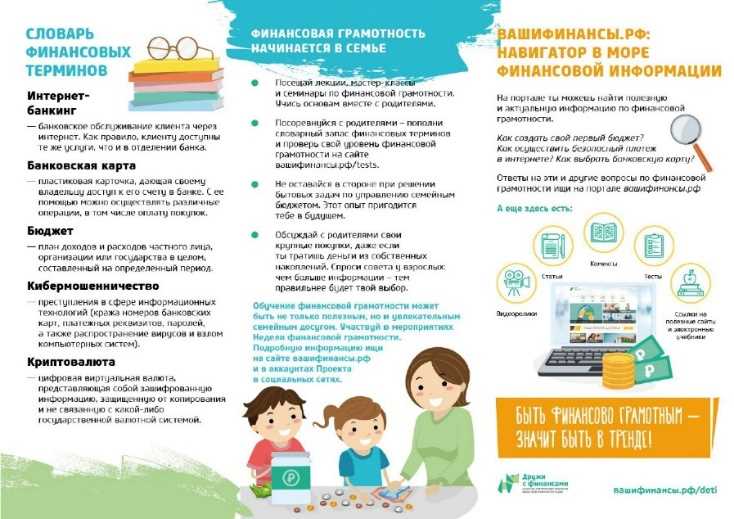 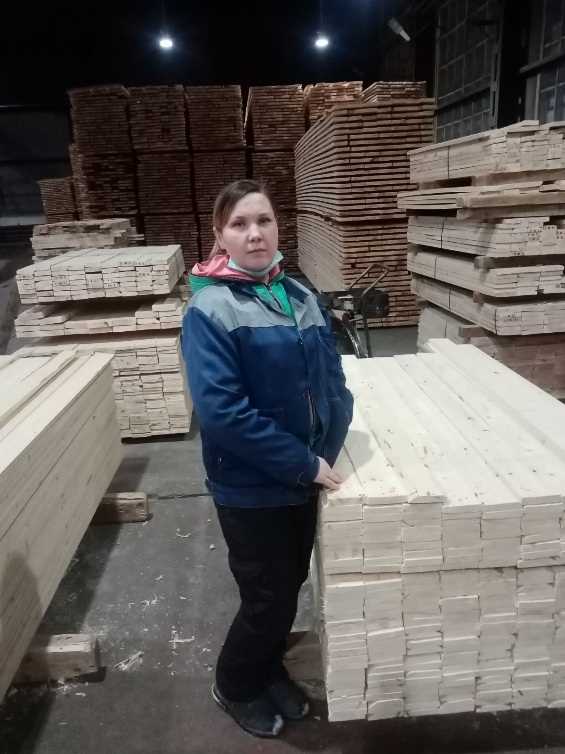 Фотогалерея «Мама, папа на работе»
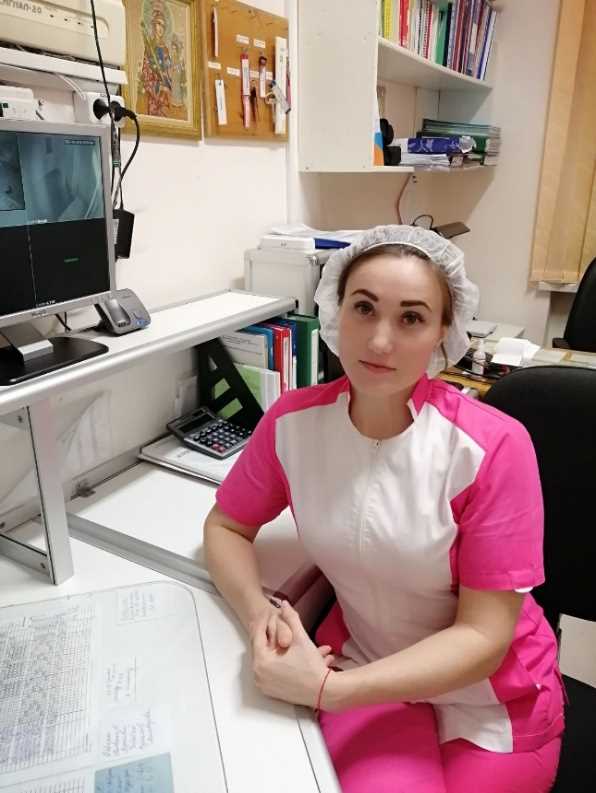 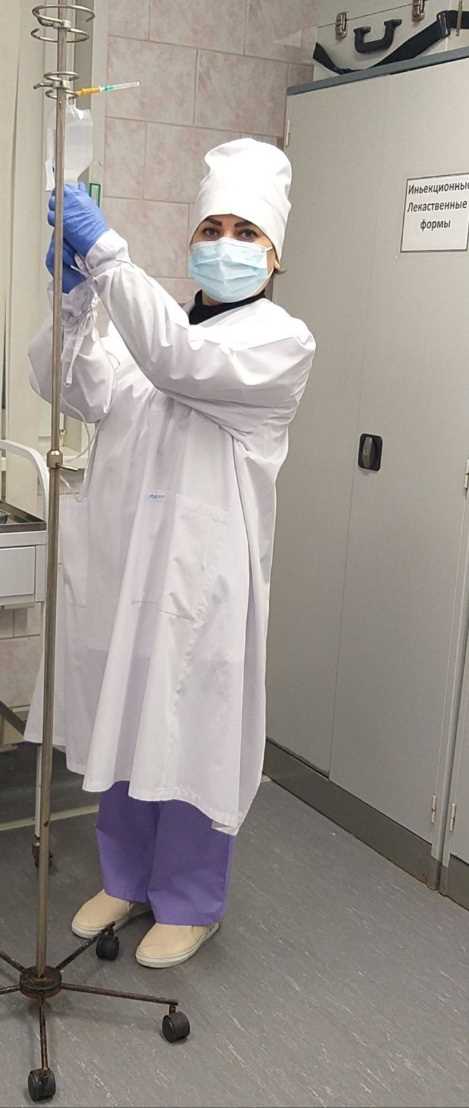 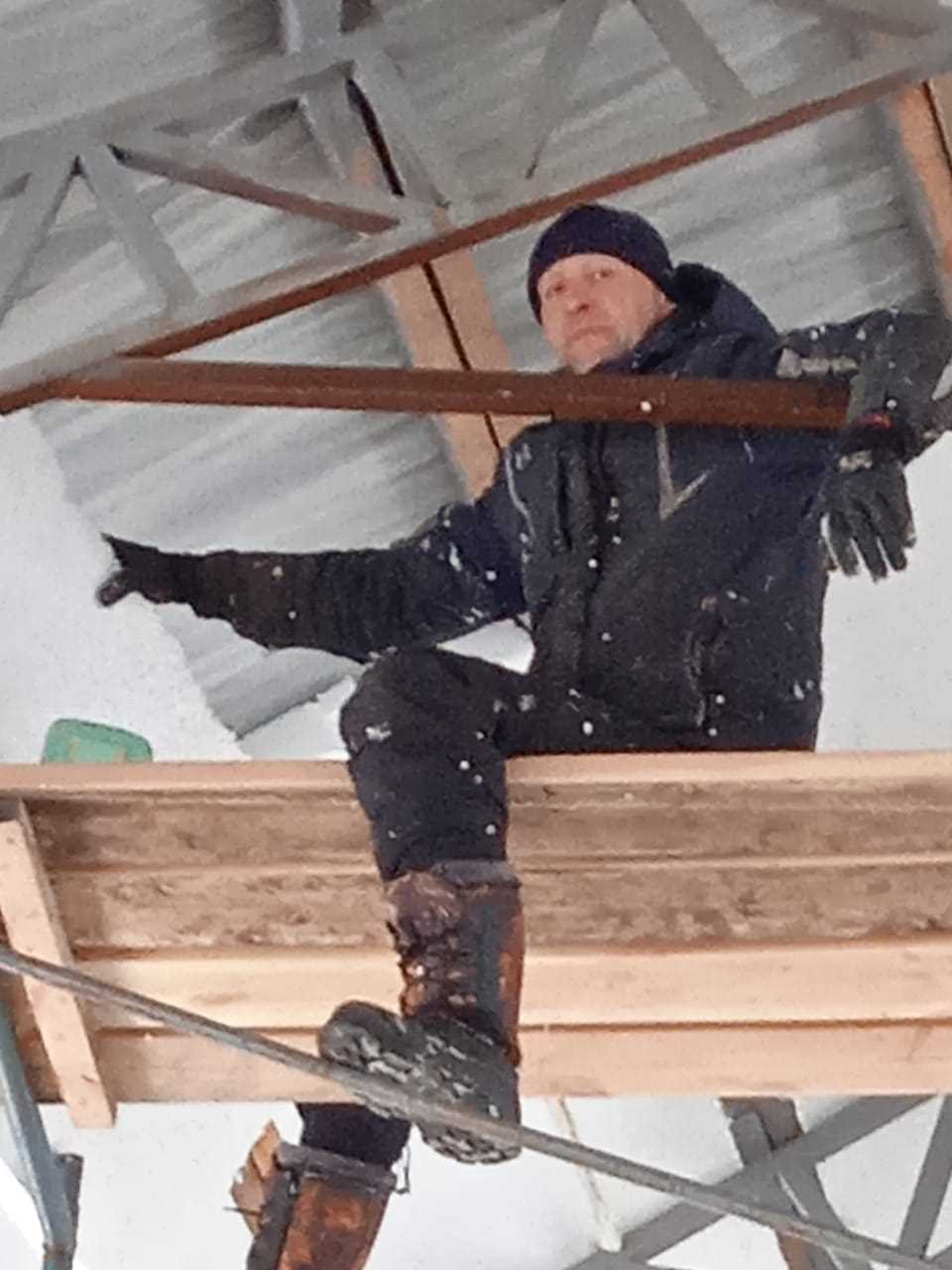 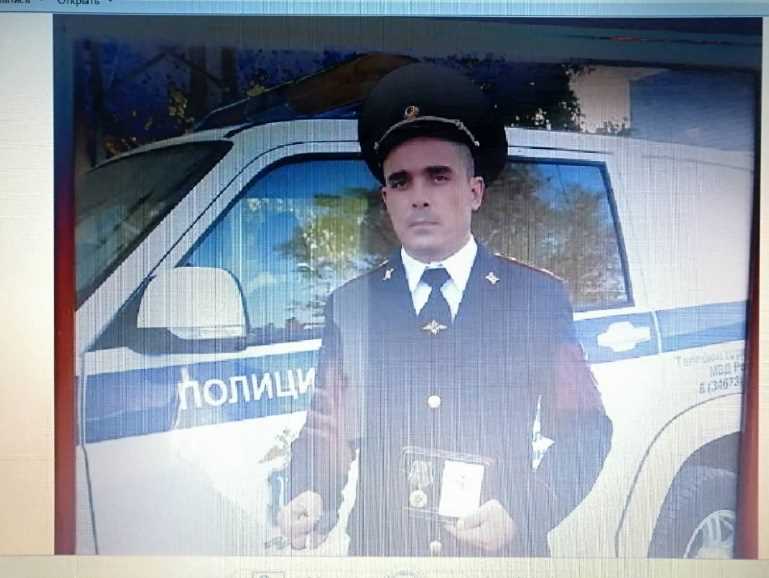